Toward Turbulence-permitting Simulation of the Entire Hurricane Vortex with FV3
Kun Gao1, Joseph Mouallem1, Lucas Harris2
1 Program in Atmospheric and Oceanic Sciences, Princeton University
2 Geophysical Fluid Dynamics Laboratory, NOAA
Objectives
To introduce an efficient multi-level nesting modeling framework for facilitating 100m-scale simulations of the entire hurricane;

To understand fine-scale finger-like features in the hurricane inner core region
Multi-level nests that covers the entire TC
GFDL SHiELD model (FV3 as dynamical core)
Two-level nesting:  2km  ->  500m  ->  125m (same vertical levels)
Idealized TC that evolves freely on f-plane 
96-hour simulation that covers entire intensification period
Q850 (g/kg)
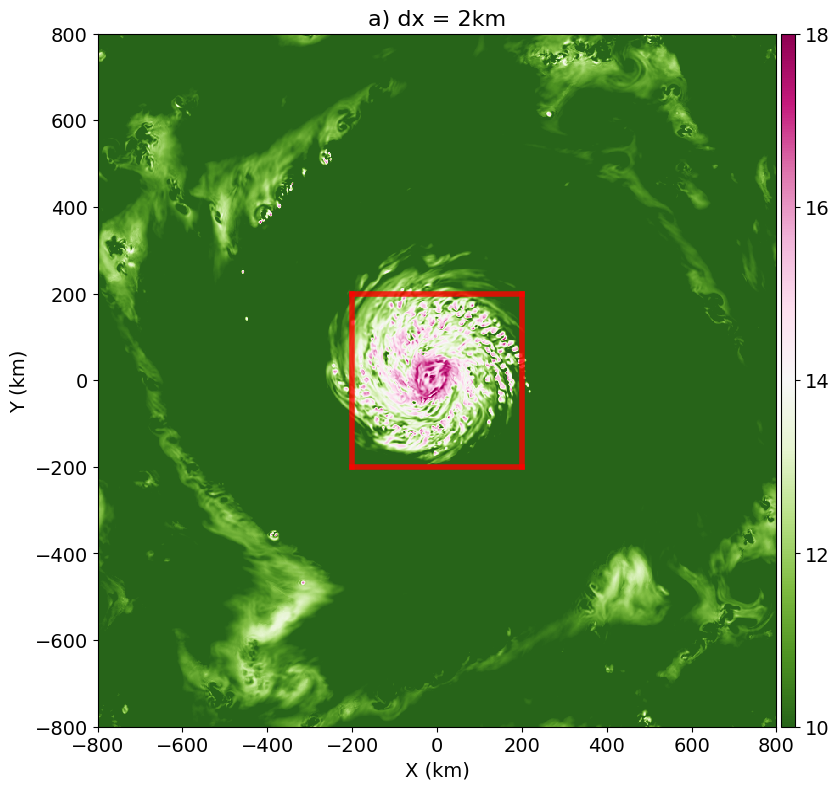 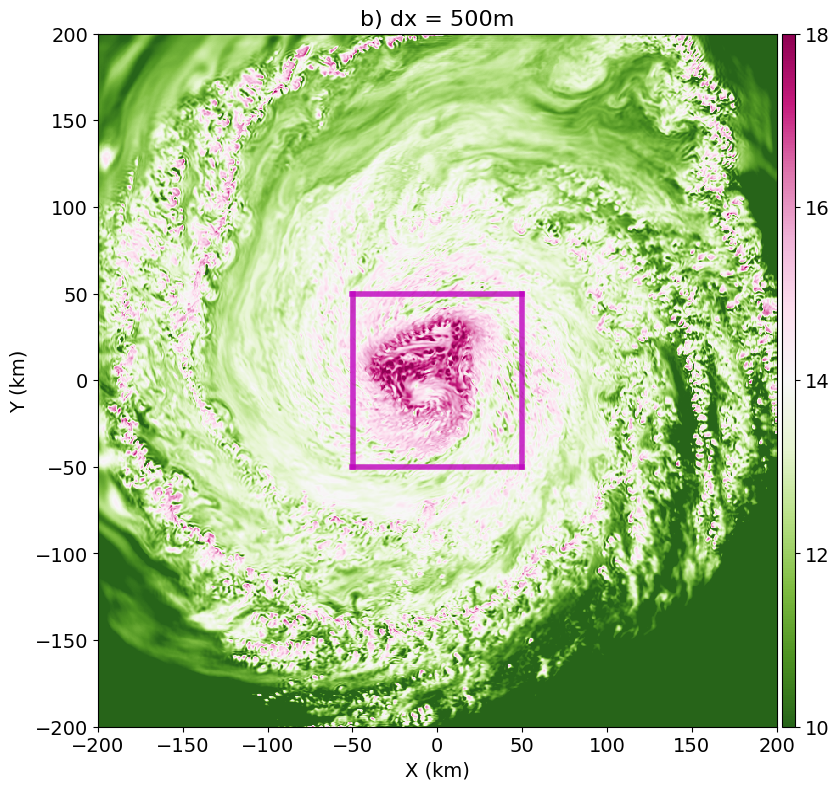 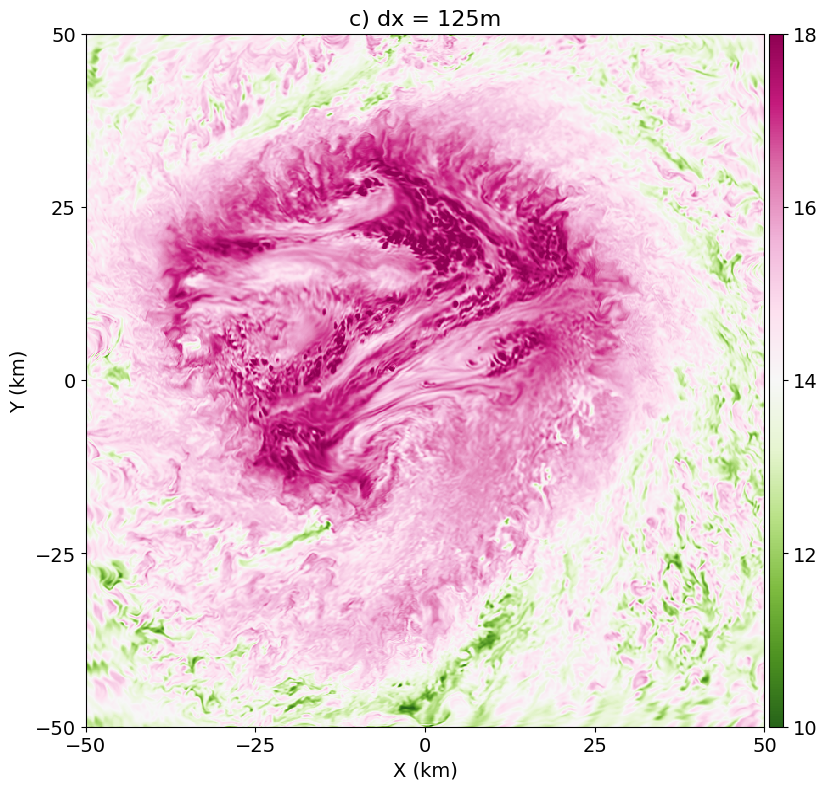 Level 0 grid
16 x 16 deg
dx = 2km
Level 1 nest
4 x 4 deg
dx = 500m
Level 2 nest
1 x 1 deg
dx = 125m
Surface wind snapshots at Hour 66
Level 2 nest; dx=125m
Level 0 grid; dx=2km
Level 1 nest; dx=500m
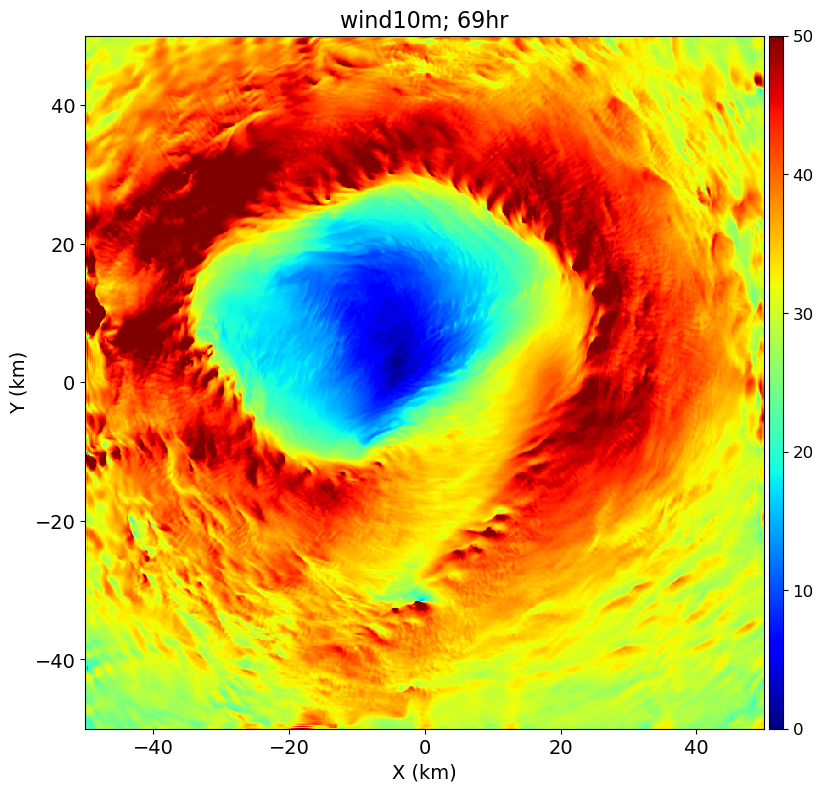 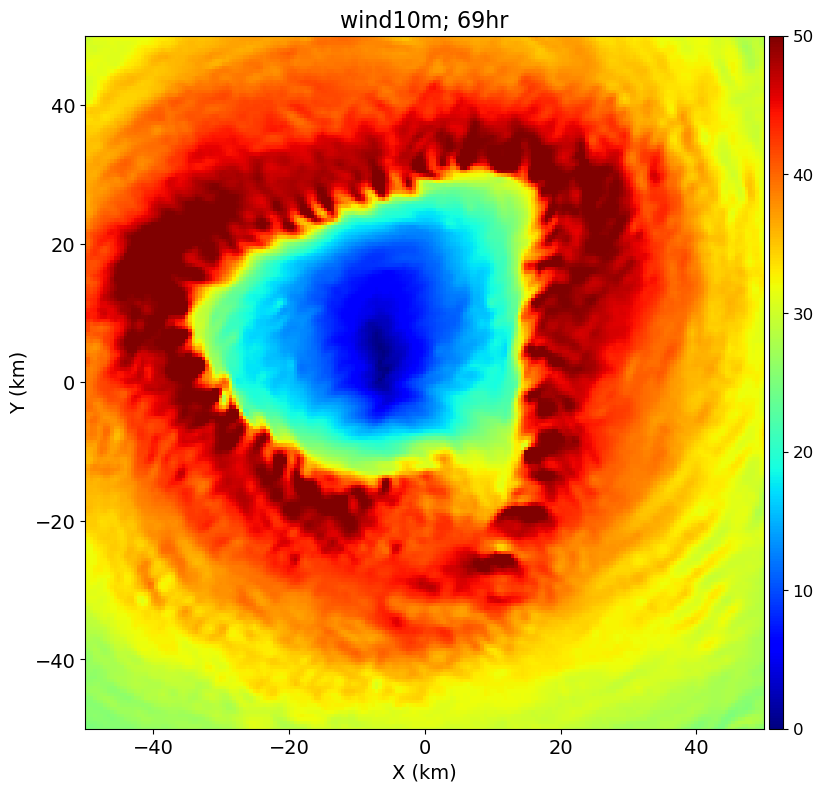 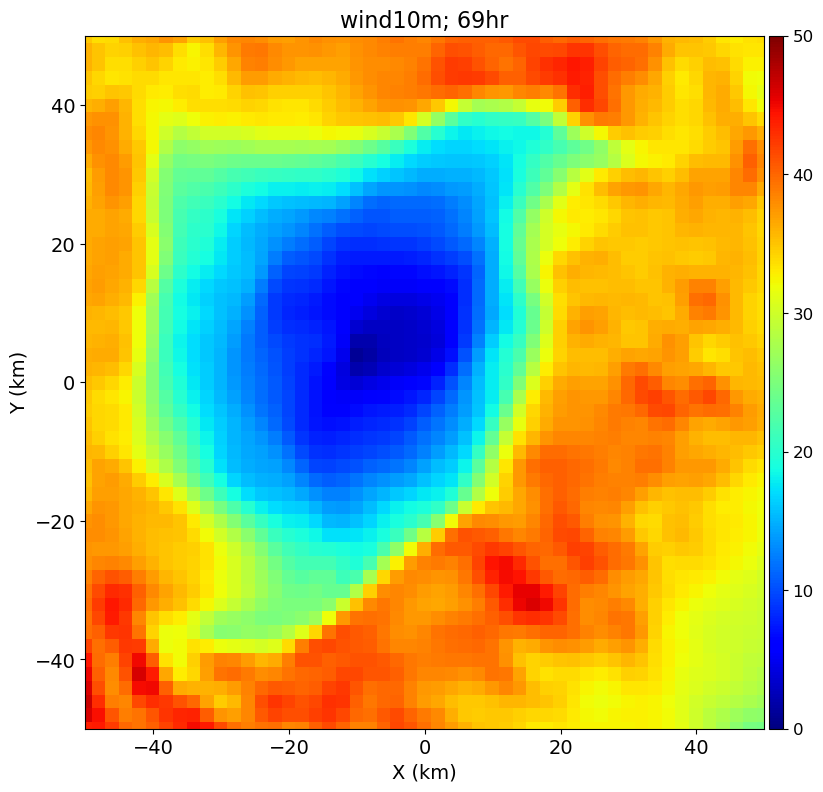 Finer structure can be seen in finer-resolution grids
Similar flow geometry in the Level 1 and Level 2 nests
TC Evolution
Max Azimuthal-mean Surface Wind
Radius of Maximum Wind
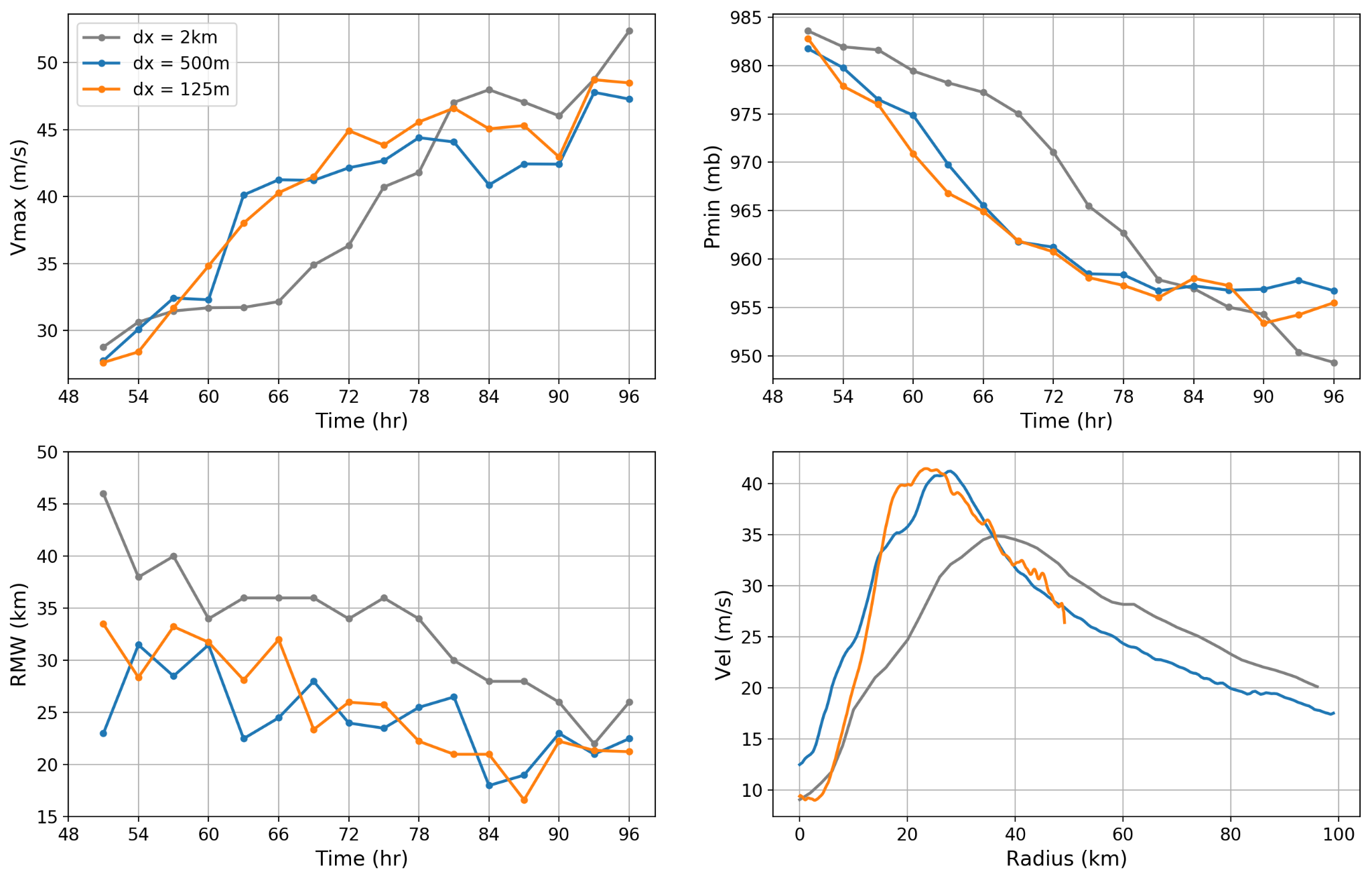 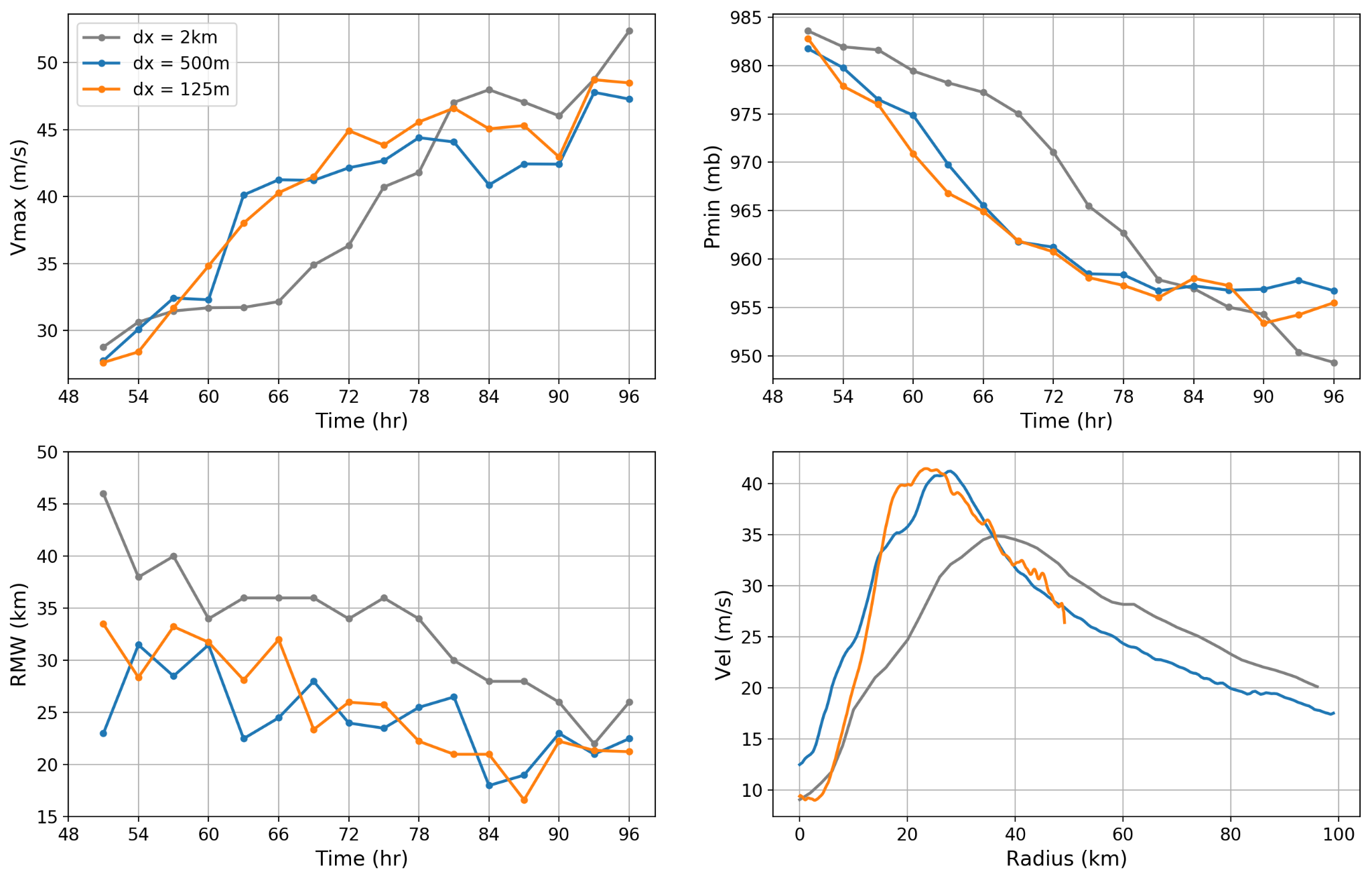 Plots only show the period (Hour 48-96) when core region is well contained in Level 2 nest 
Similar intensification process in the Level 1 and Level 2 nests
Identifying feature of interest: Finger clouds
Snapshots at Hour 66 from  dx = 500m
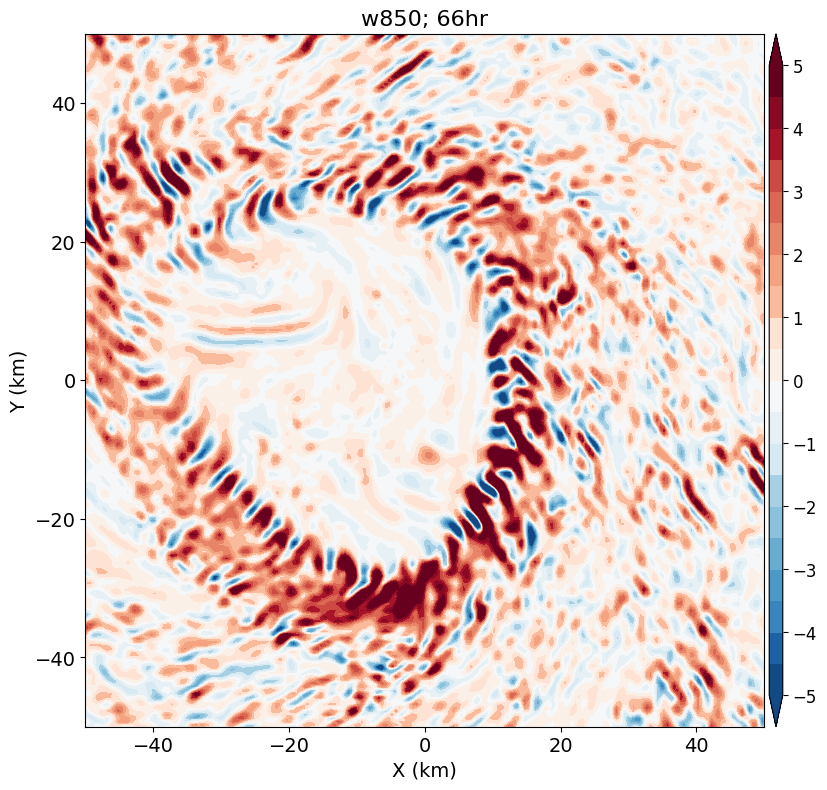 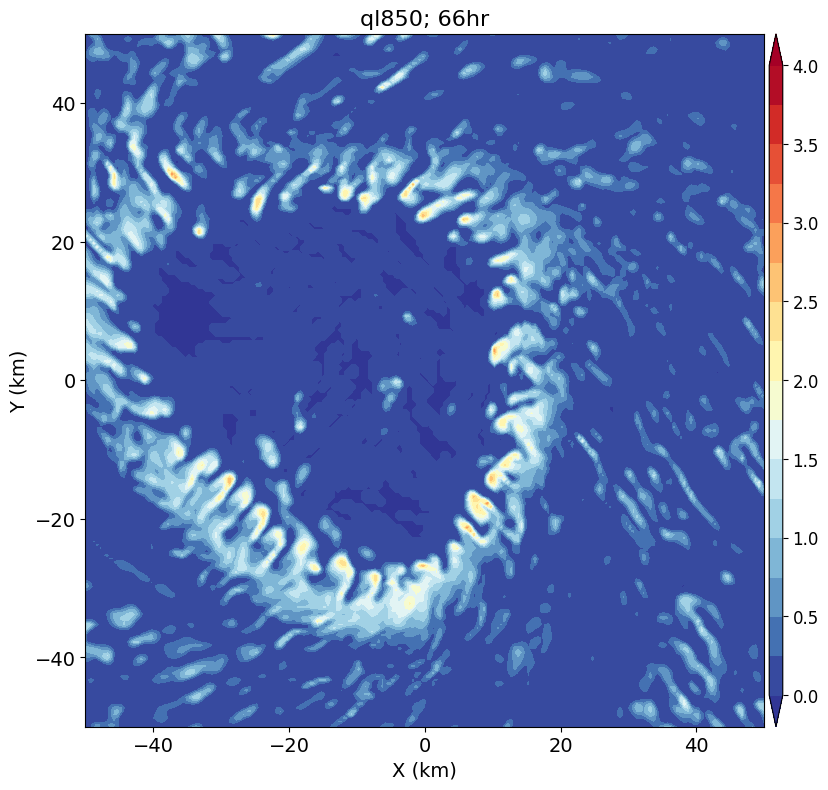 W at 850mb
Cloud water at 850mb
Fine-scale clouds (a few km wide) along the inner edge of eyewall 
Alternating updrafts and downdrafts
Emerges at Hour 60 and occurs frequently throughout the simulation
Identifying feature of interest: Finger clouds
Snapshots at Hour 66 from  dx = 125m
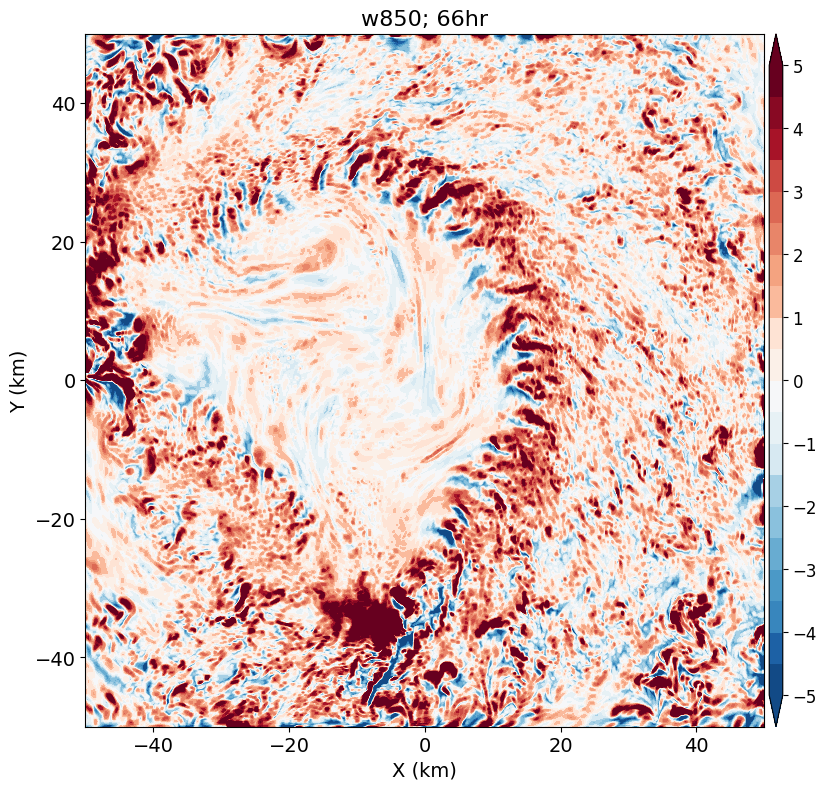 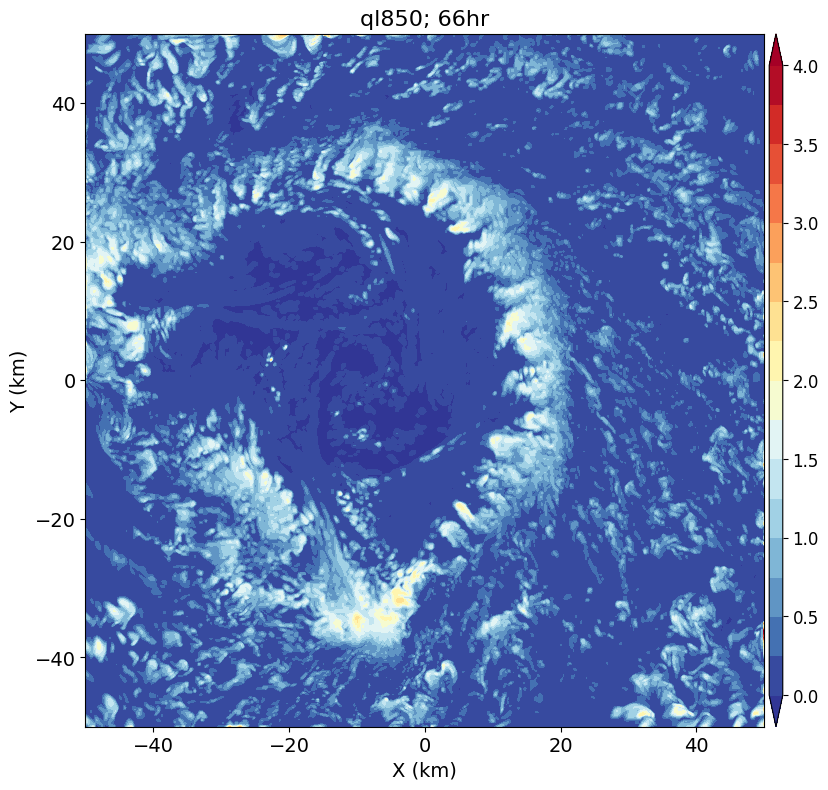 W at 850mb
Cloud water at 850mb
Similar characteristics to those at dx = 500m
Have finer-scale details
Comparison with observed features
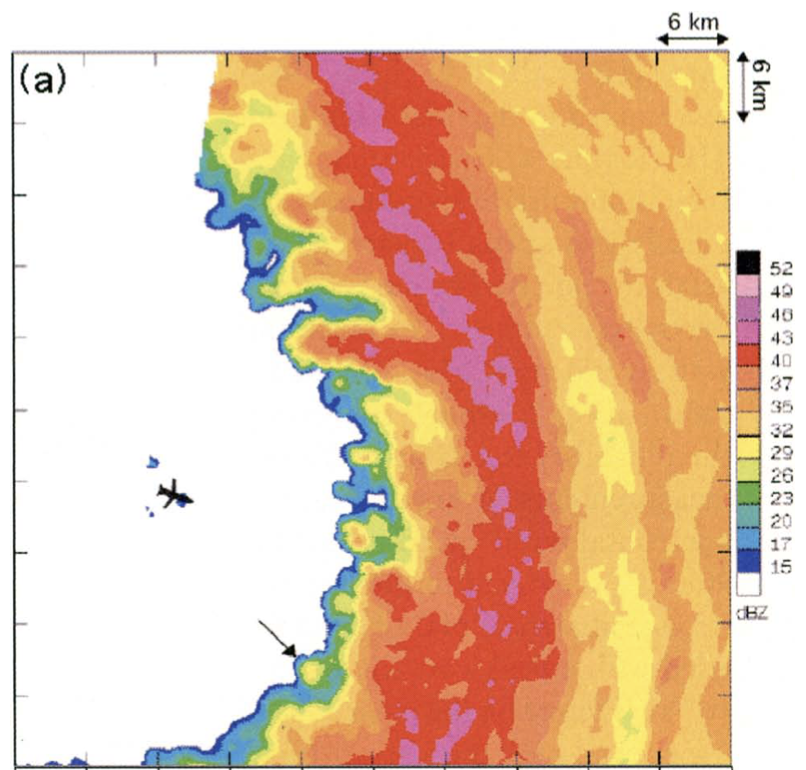 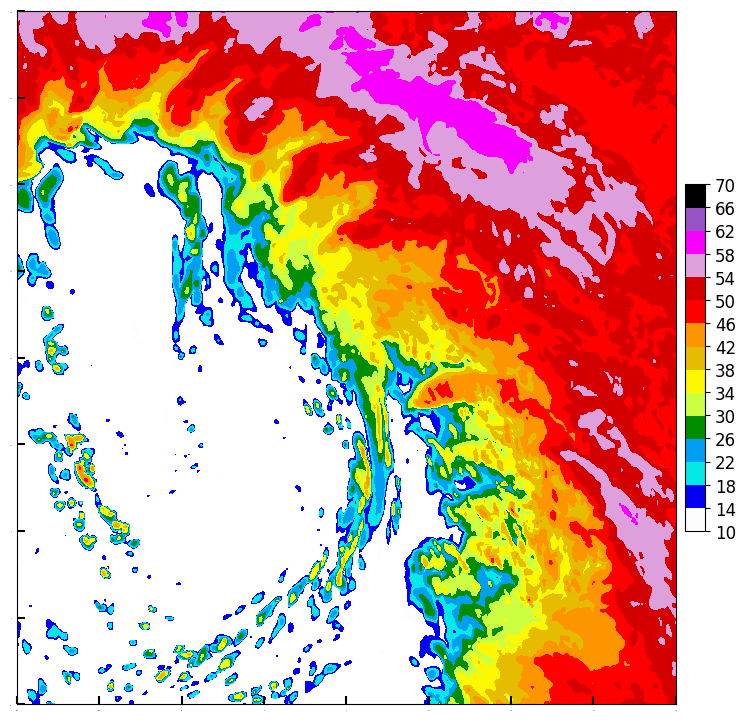 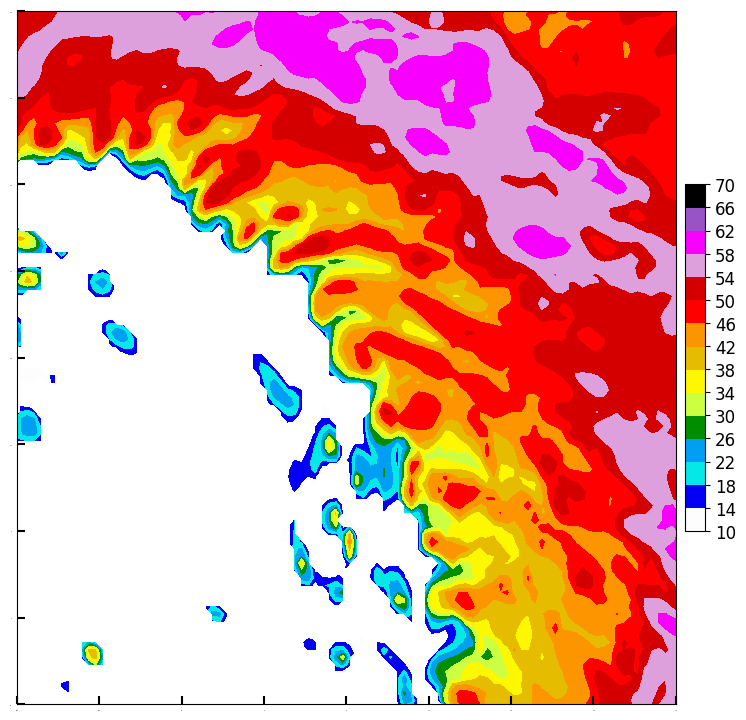 Radar-observed Reflectivity 
Hurricane Isabel (2003)
From Aberson et al. 2006 BAMS
Simulated Reflectivity
dx = 500m
Simulation Reflectivity
dx = 125m
Selected Case: Solutions at Hour 66 from dx = 500m
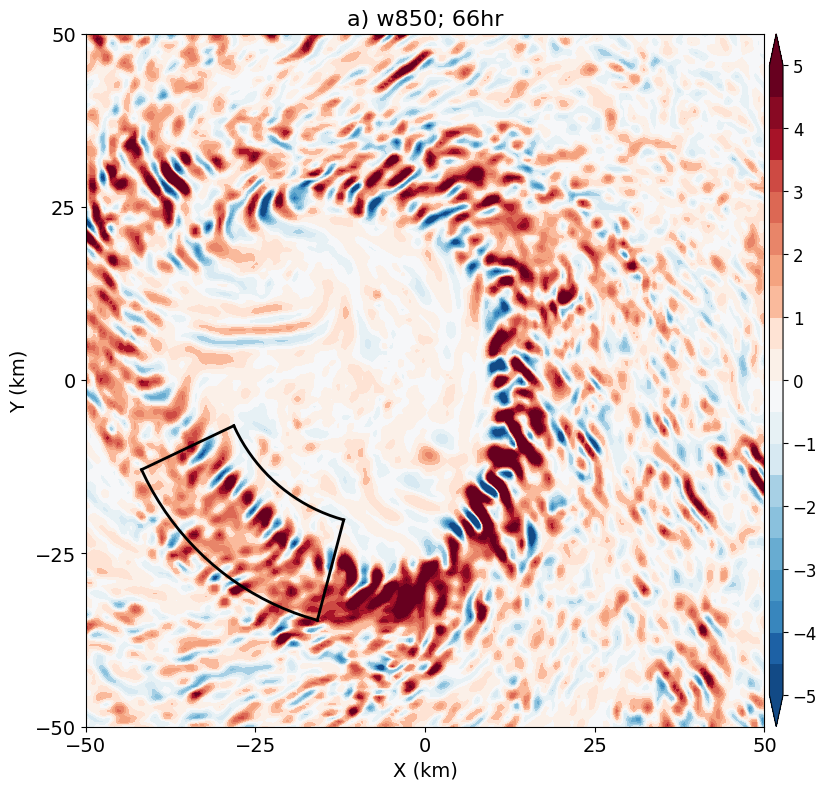 Eddy Structure: Plane view
Shading: V’θ 
Contours: W’
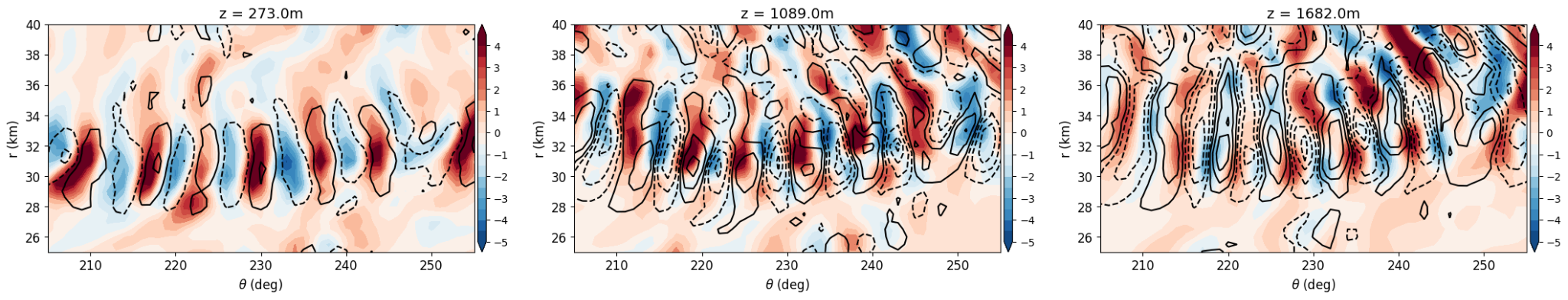 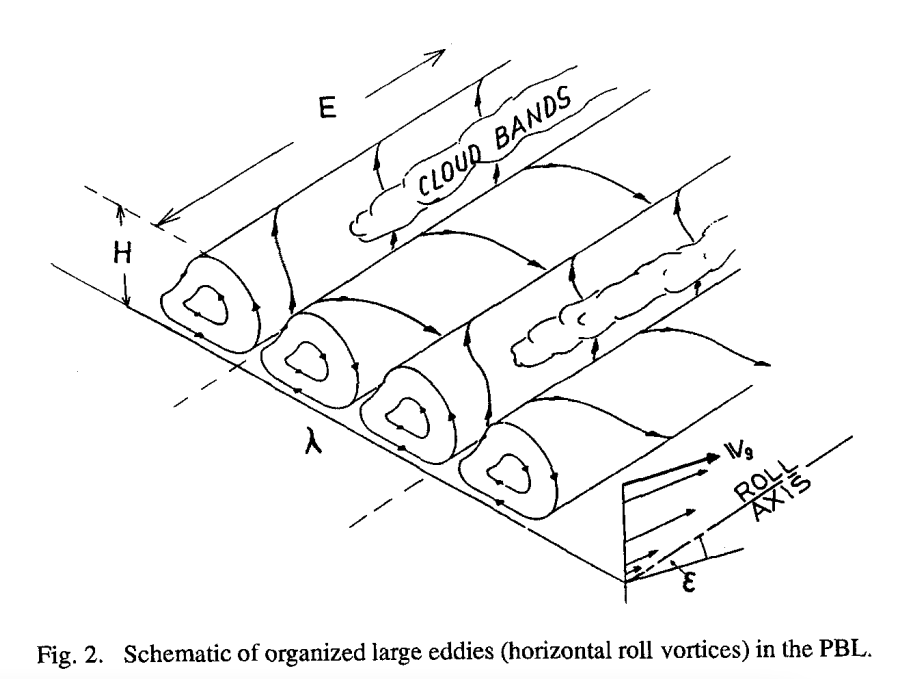 Roll-like structure
Elongated along r
Overturning circulations along θ-z 
Radial extent: ~10 km
Azimuthal wavelength: ~4 km
Roll diagram from
Etling and Brown (1993)
Eddy Kinetic Energy Budget
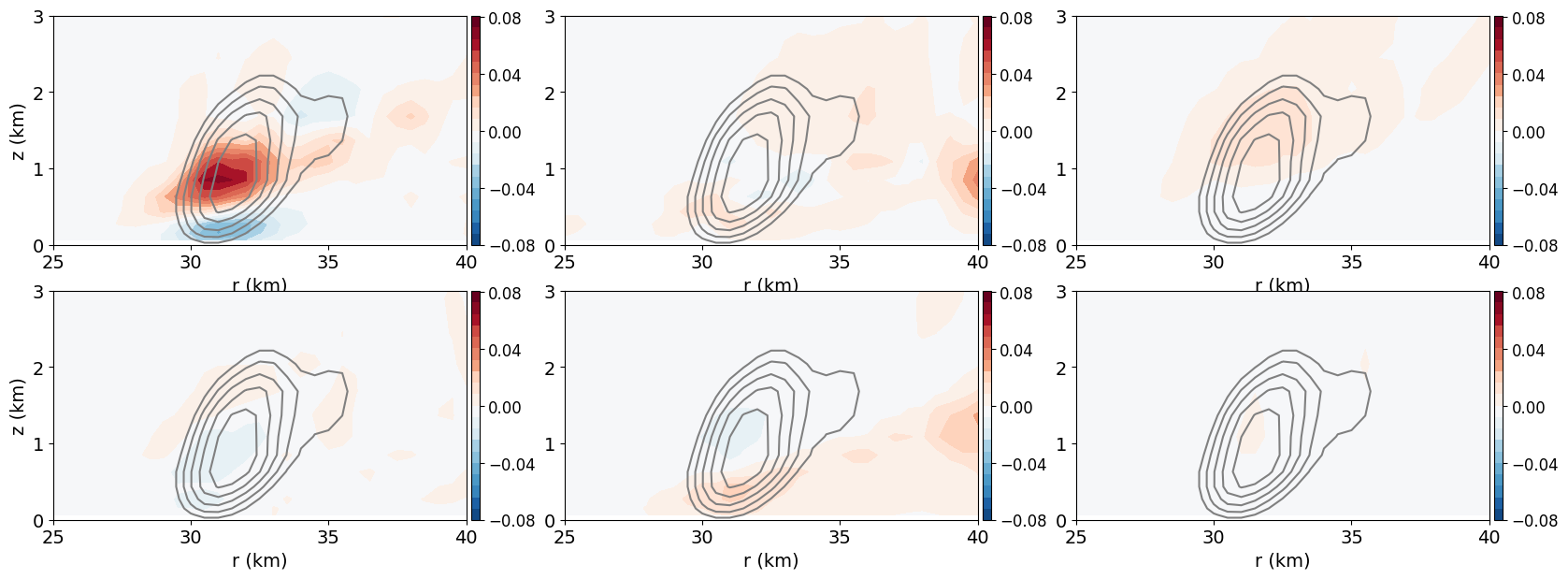 dVr / dz
dW / dz
dVθ / dz
Vertical shear
prod.
terms
Contours: 
Eddy KE
Radial
Shear
prod.
terms
dVθ / dr
dVr / dr
dW / dr
The EKE production due to the vertical shear of tangential wind is dominant
-> implies shear instability related to the tangential wind
Is there a strong tangential shear layer in TC inner-core?
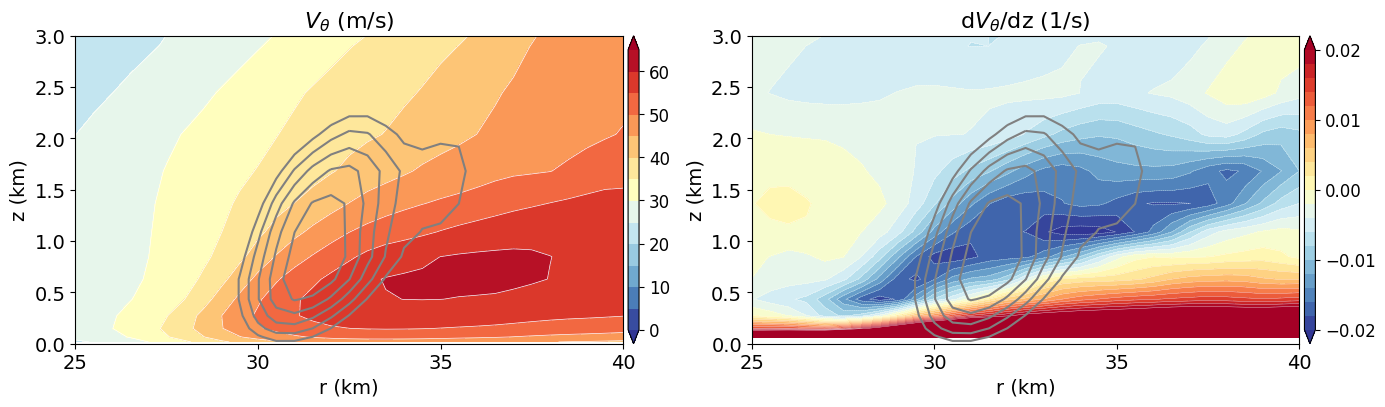 Gray Contours: Eddy Kinetic Energy
Impact of the finger-like features: Surface wind gusts
dx = 500m
dx=125m
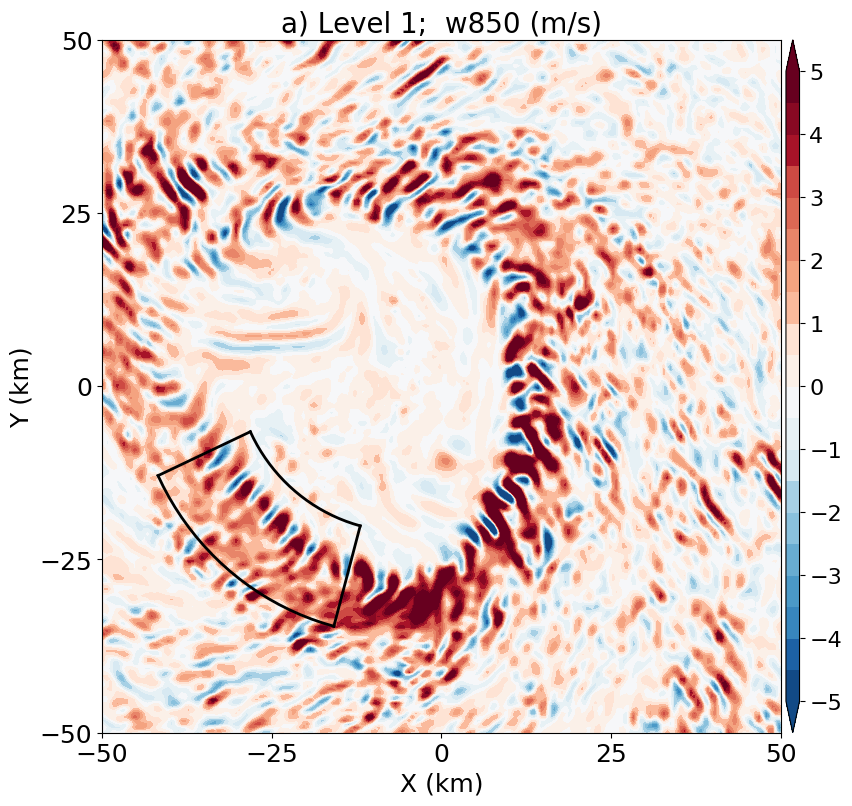 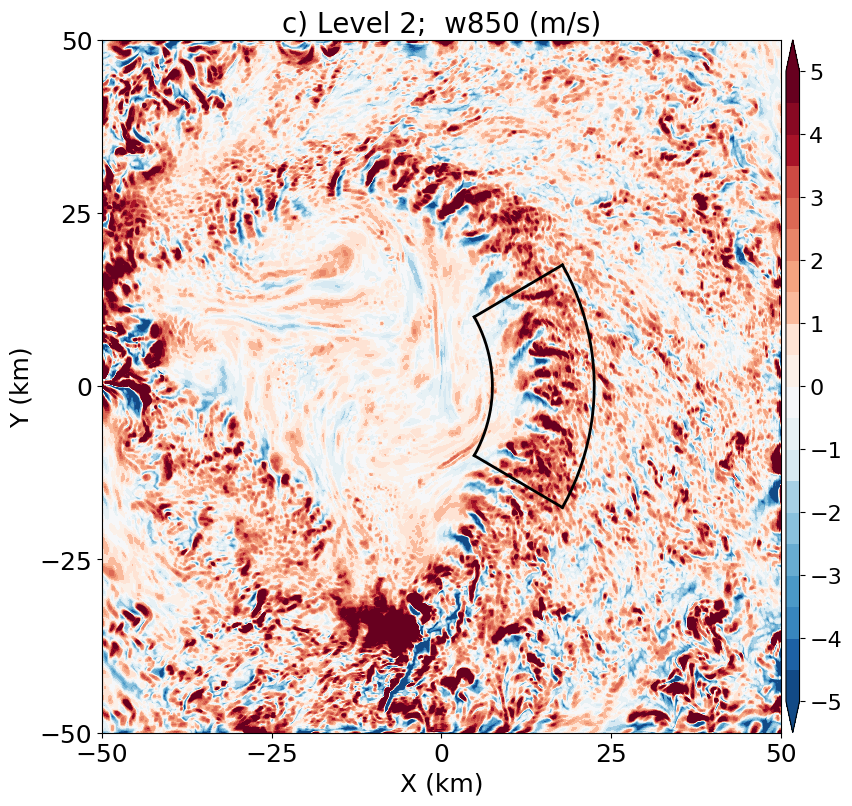 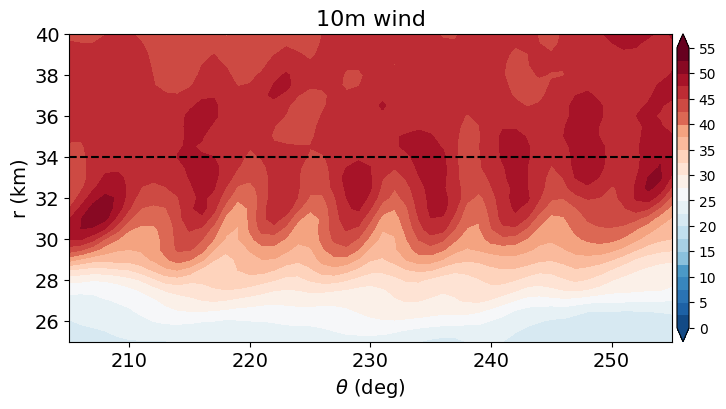 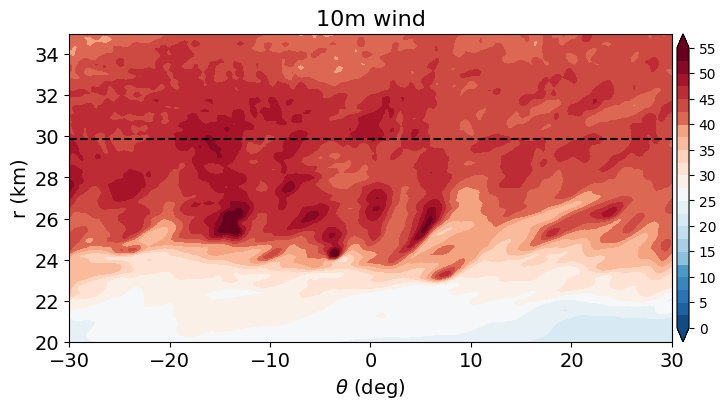 RMW
RMW
Impact of the finger-like features: Diabatic heating
dx=125m
dx = 500m
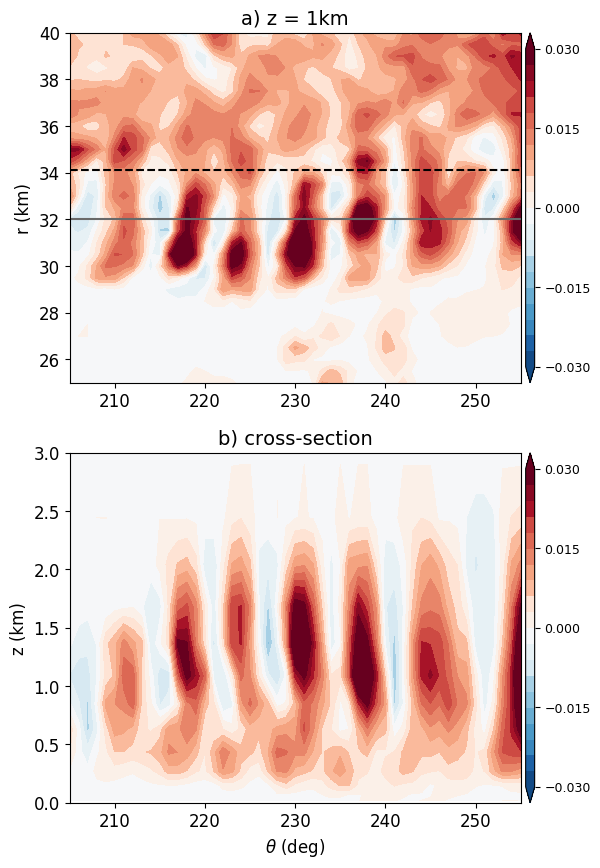 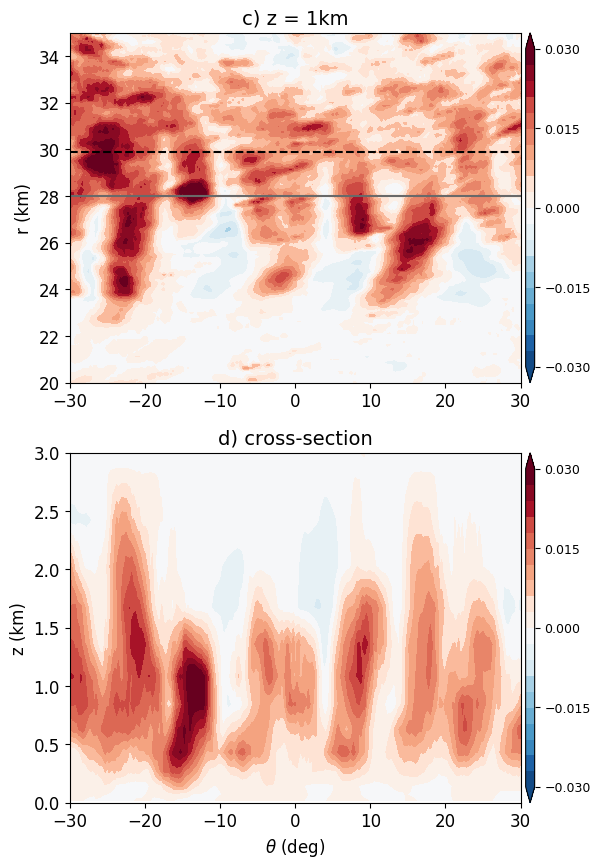 RMW
RMW
Summary
We conducted O(100m) simulation of the entire hurricane using a multi-level nesting framework -> can be extended to realworld simulations with moving nest

Our idealized simulation captures realistic finger-like features along the eyewall inner edge.

Ongoing work: Integrating a 3-D TKE-based diffusion scheme into FV3 for O(10m) simulations, in collaboration with Ping Zhu (FIU)
Backup
Mean-Eddy Separation: Step 1 Data selection
Do not attempt to separate TC flow and perturbations on the whole domain 
Instead, we perform regional analysis: select a box and remap data onto a r-θ mesh
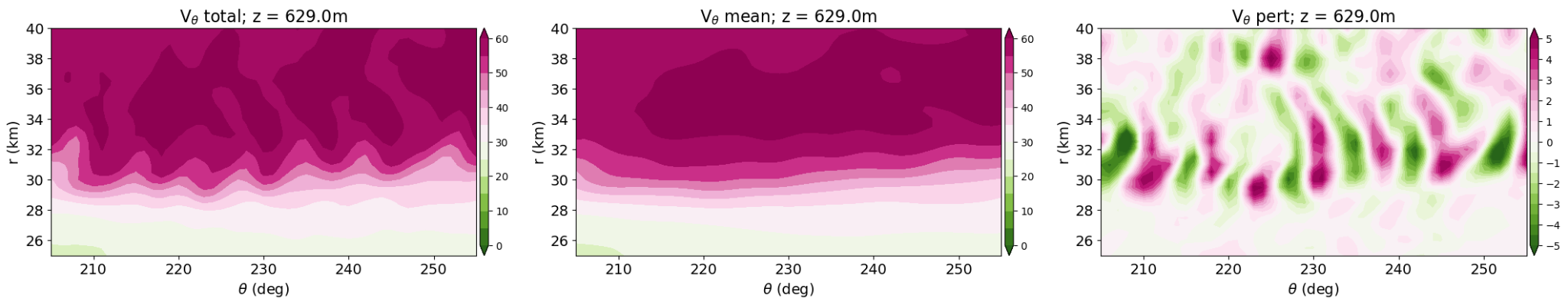 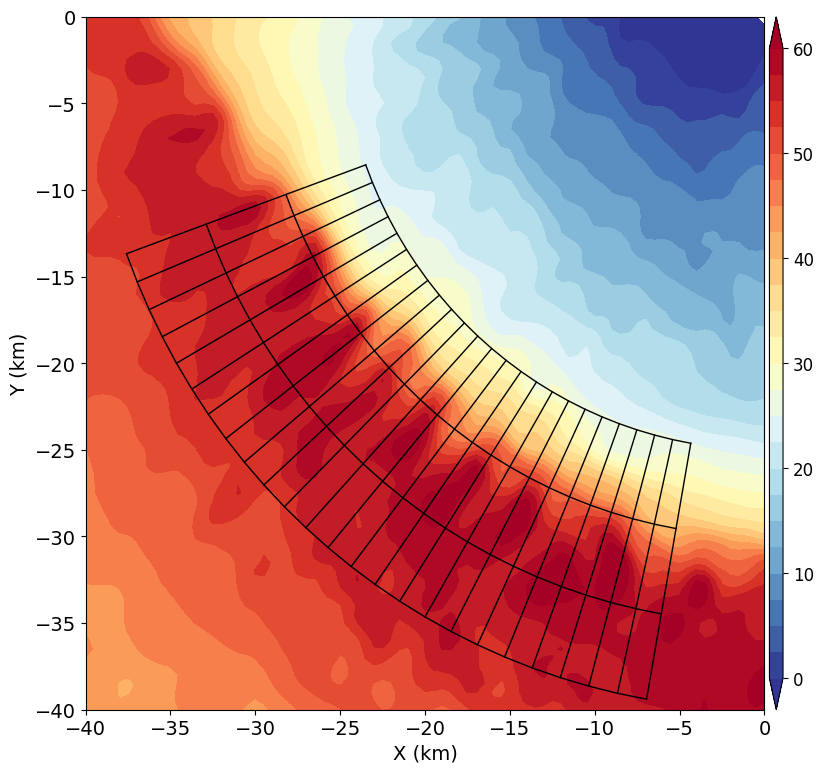 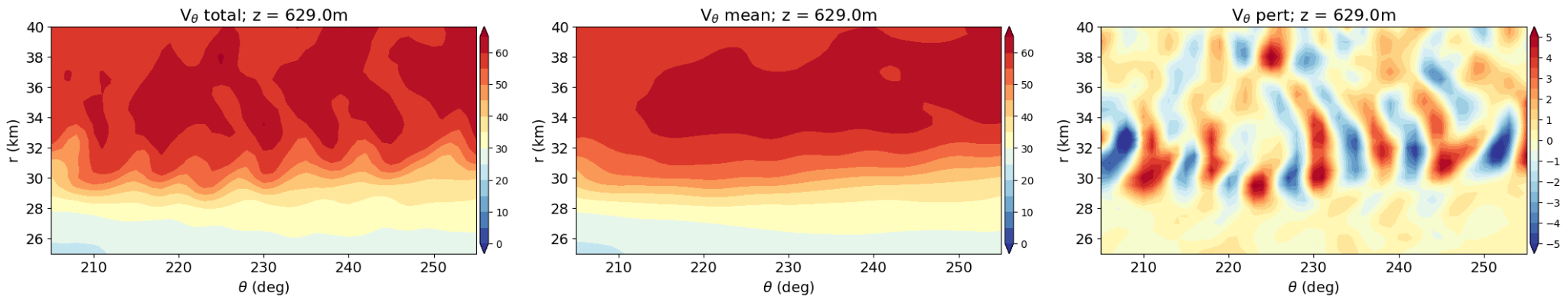 radius
azimuthal angle
Mean-Eddy Separation: Step 2 Running average along θ
TC-scale flow has significant variation along r, but less variation along θ 
Therefore, we apply running average along θ  to get the mean TC-scale flow
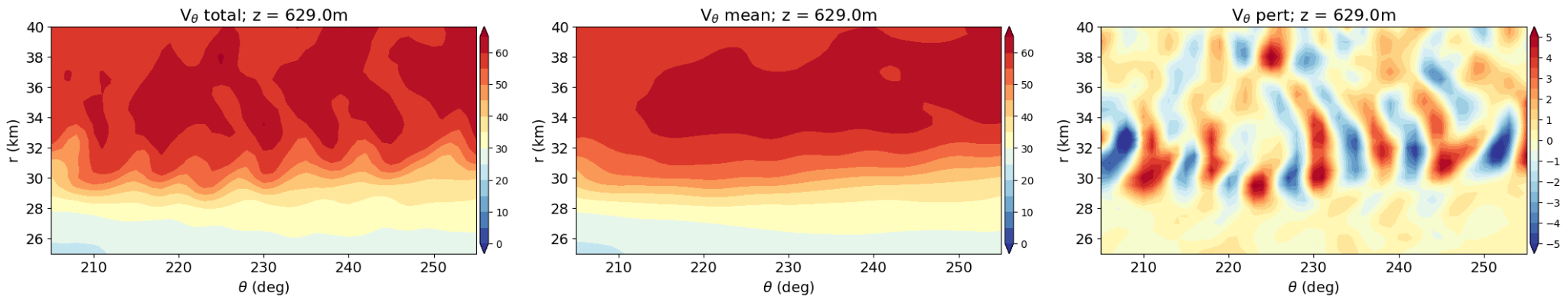 radius
azimuthal angle